I can apply the four rules with fractions
02.12.20
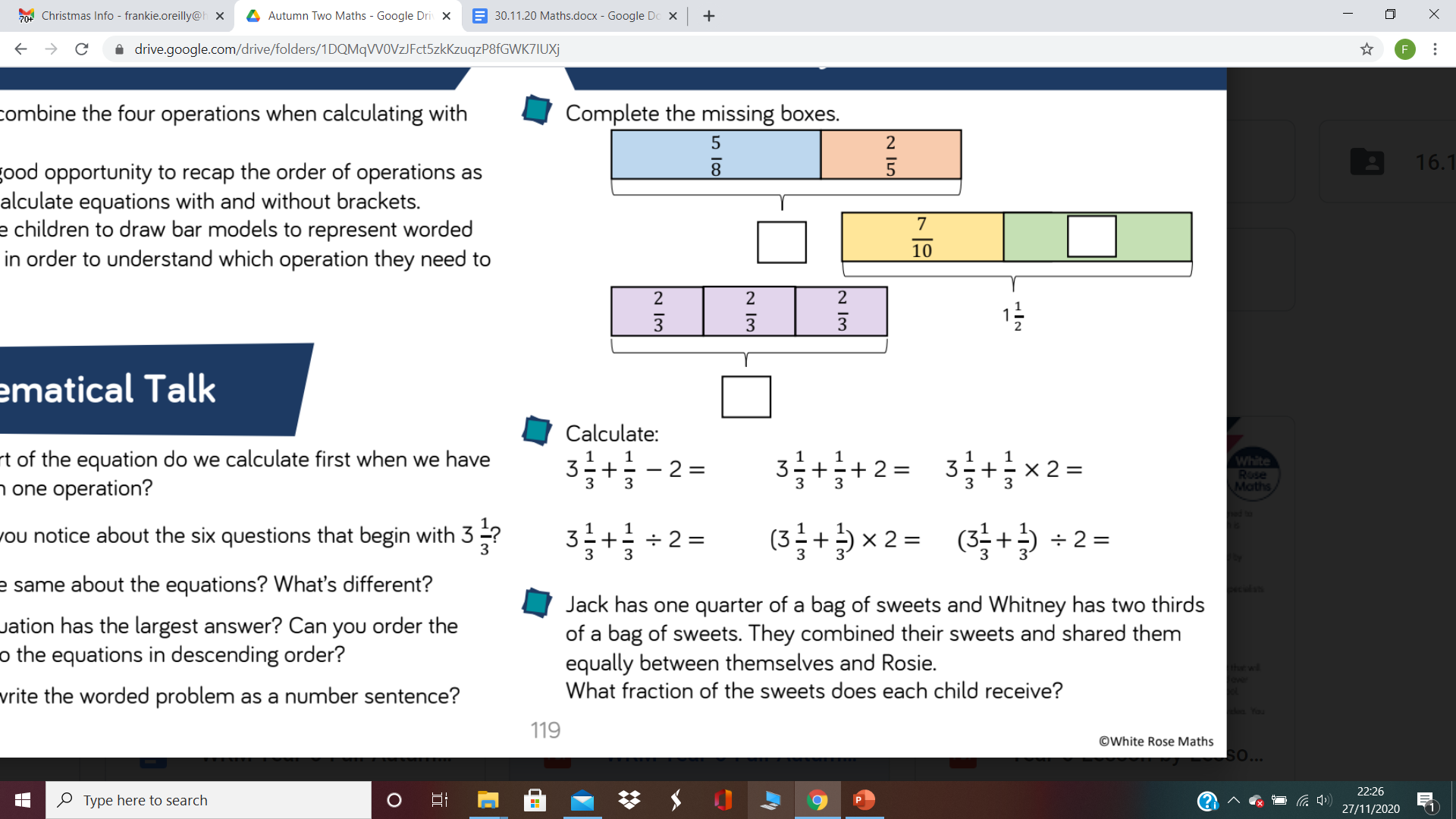 Can you remember the BODMAS rules?
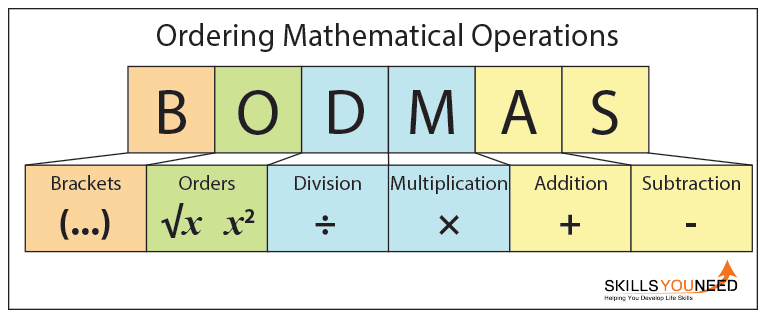 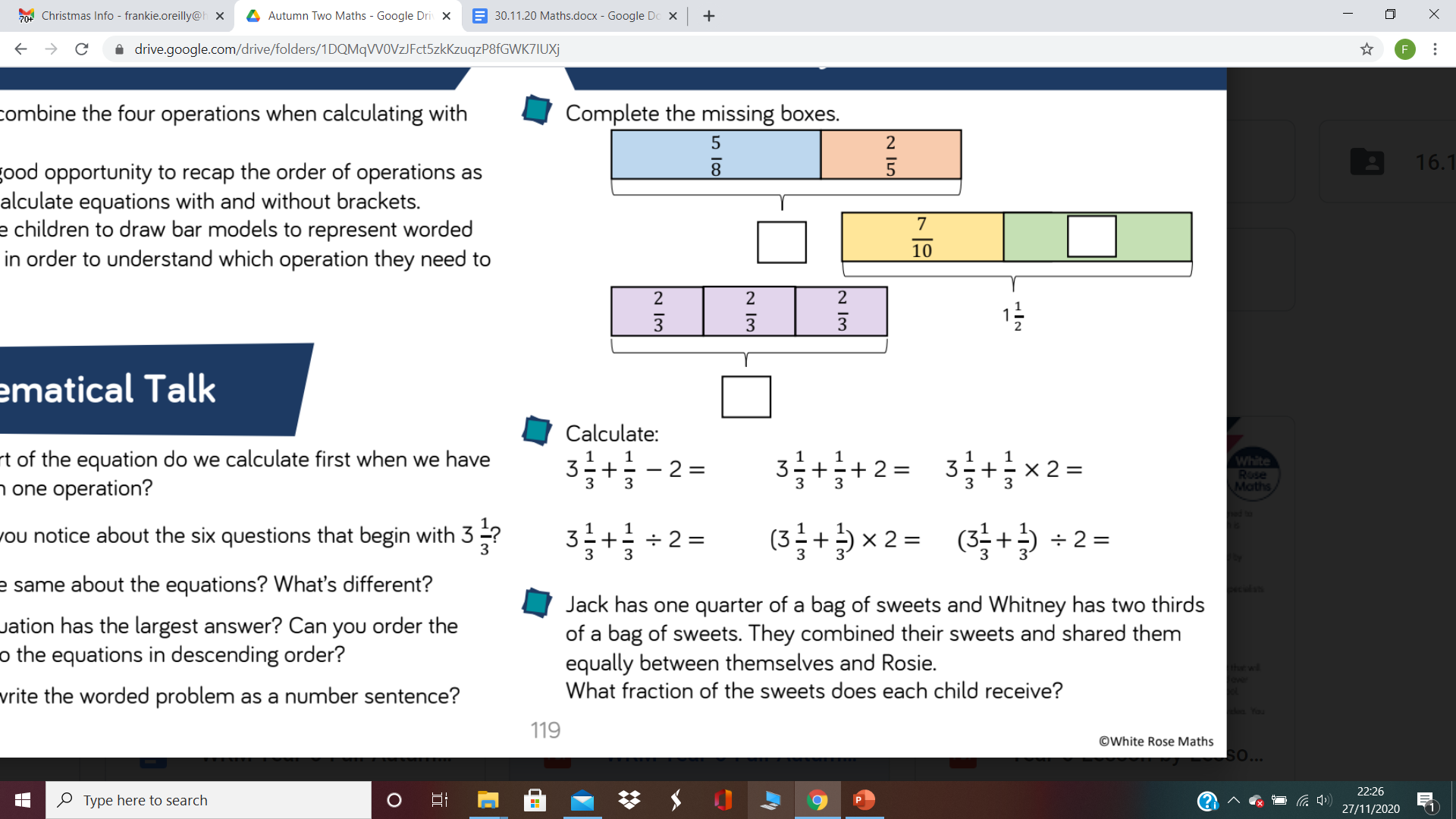 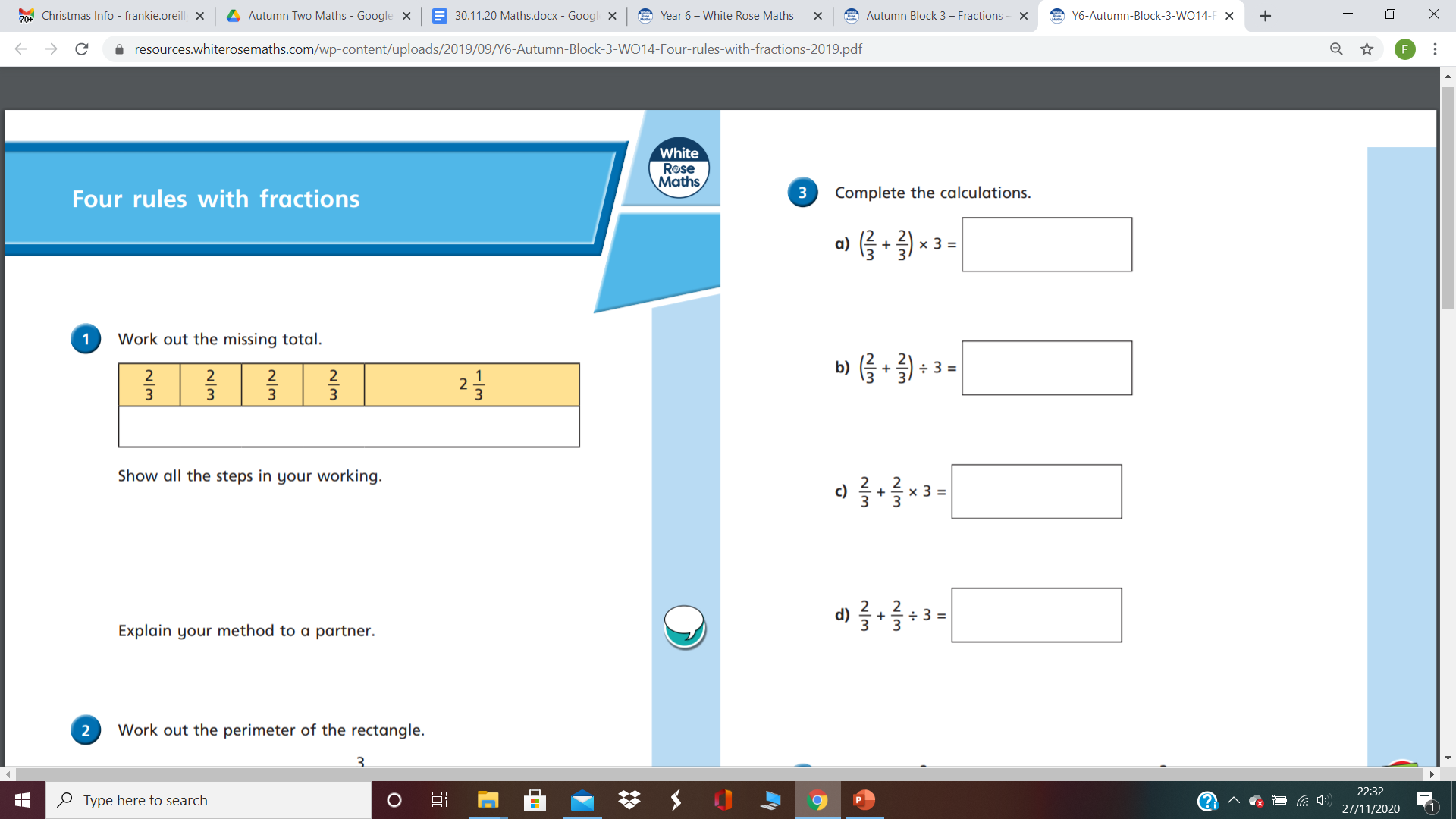 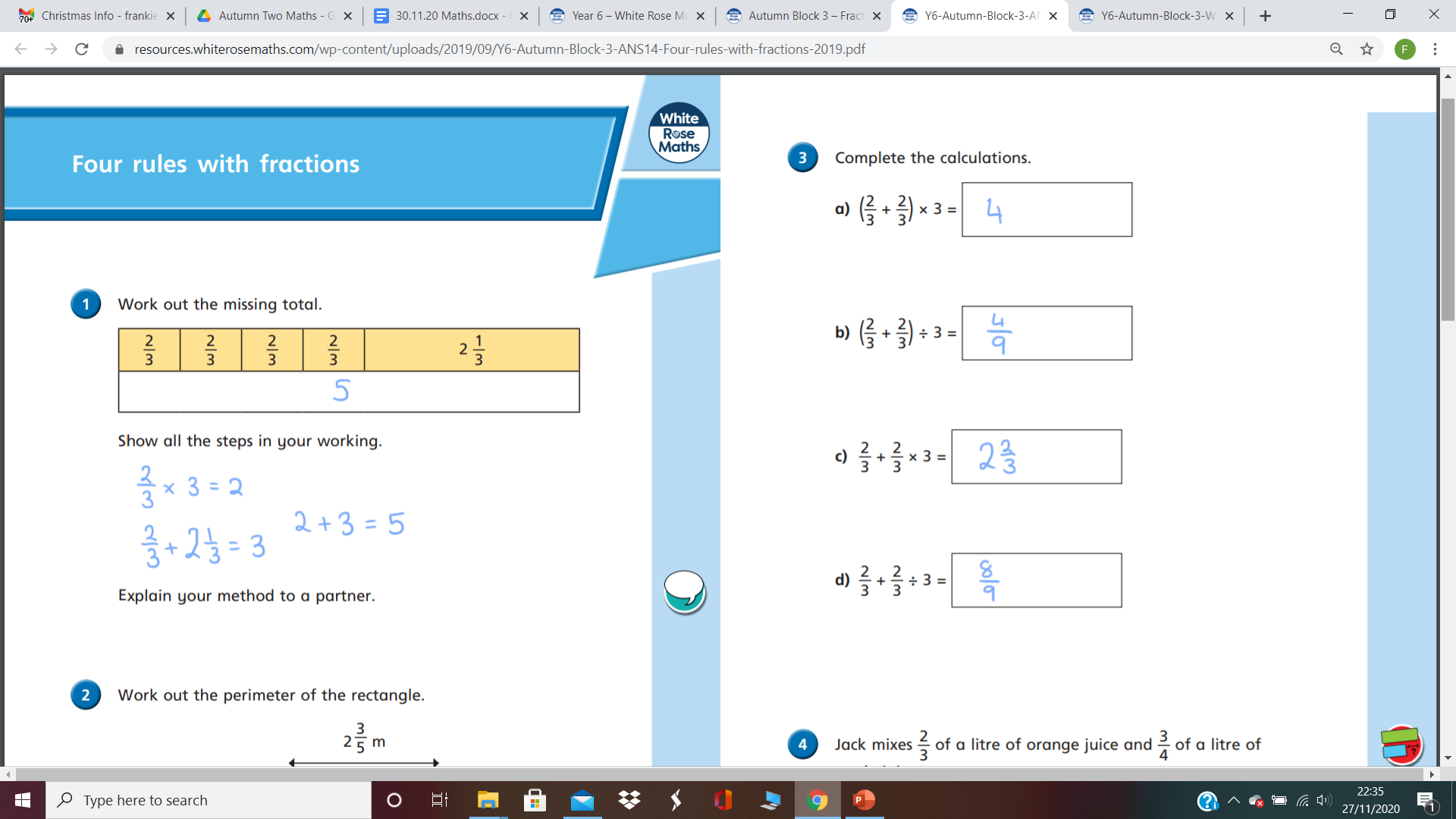 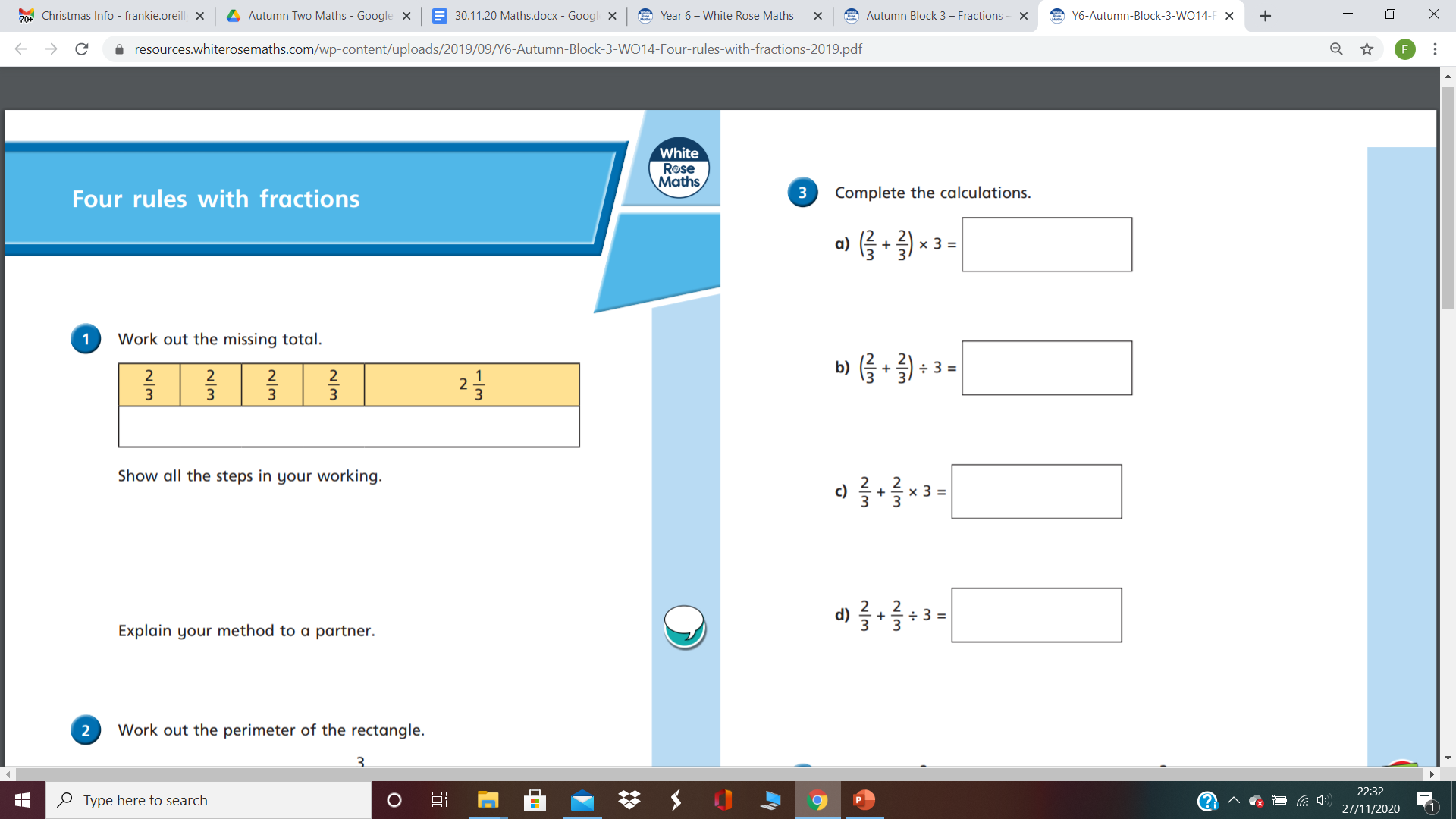 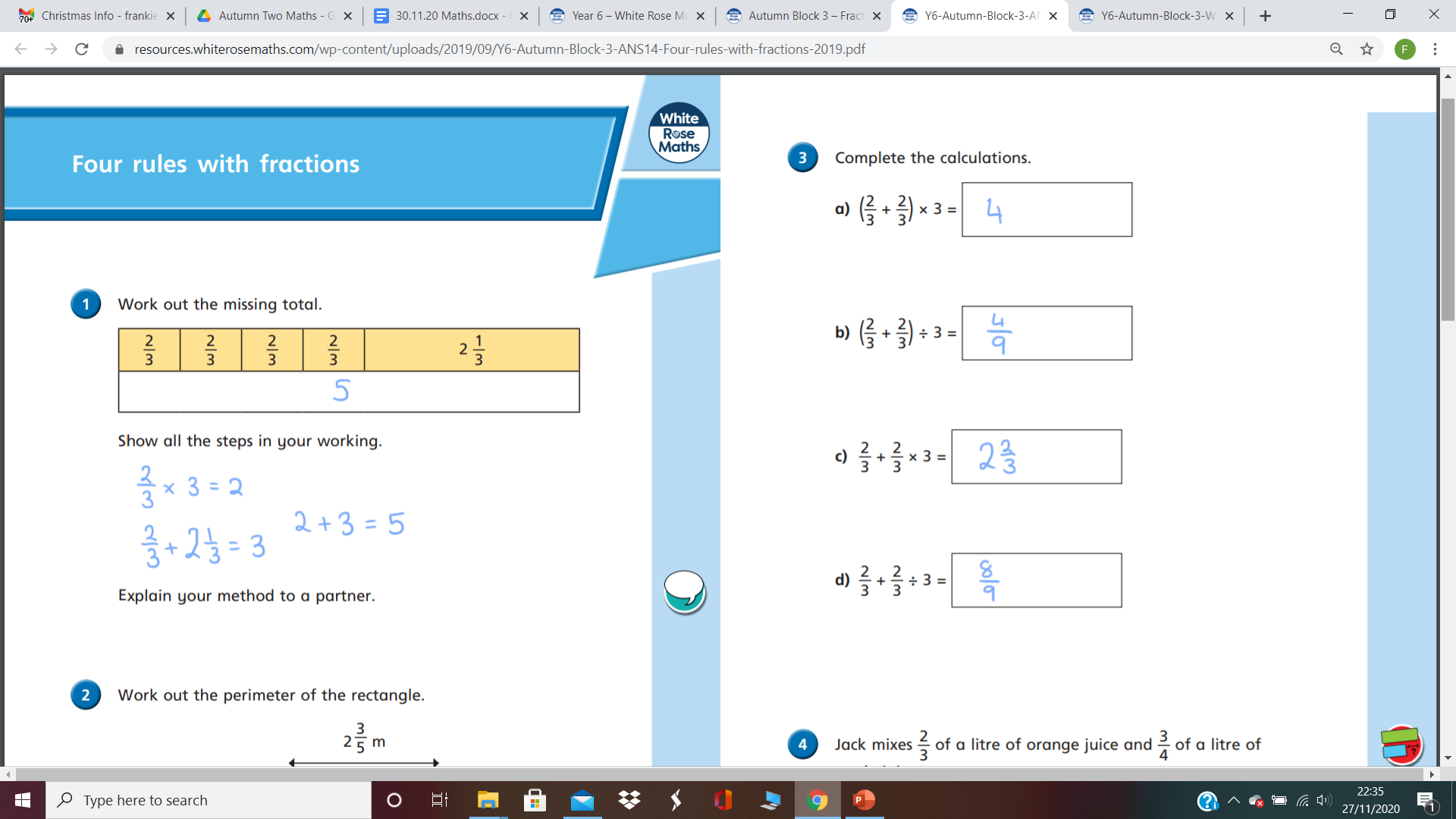